Snoeien
Plantlijst 121-130
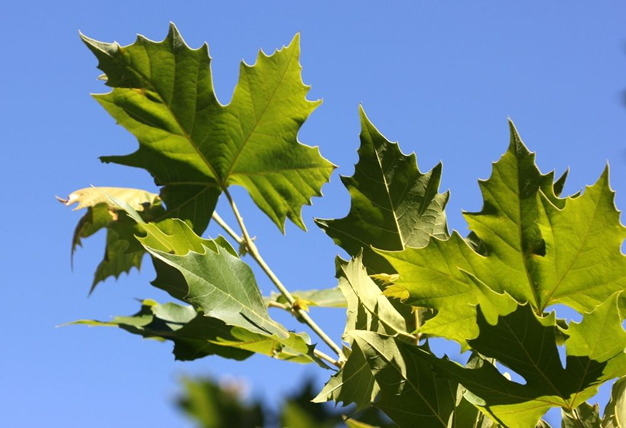 1. Platanus x hispanica    (dak)plataan
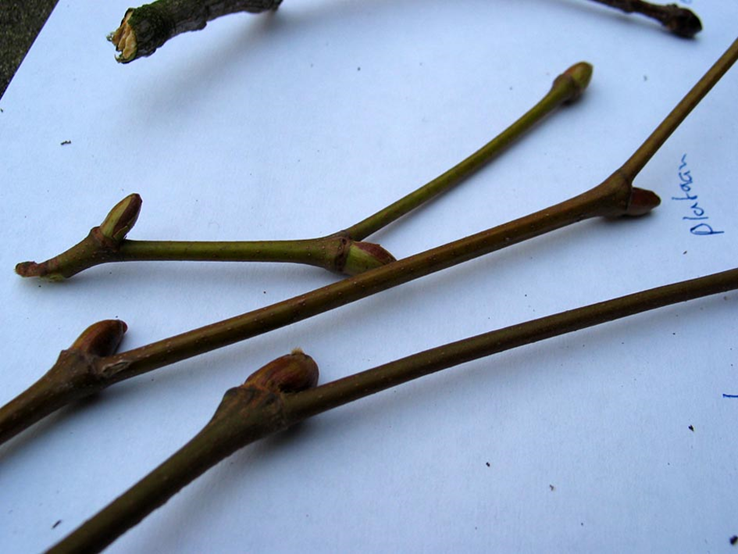 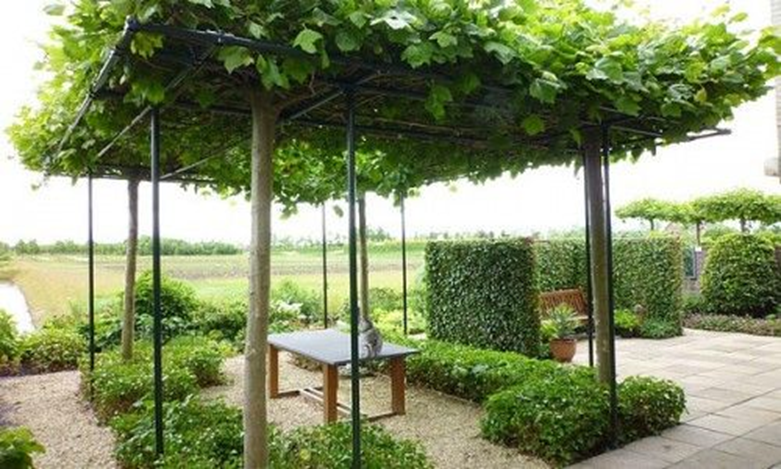 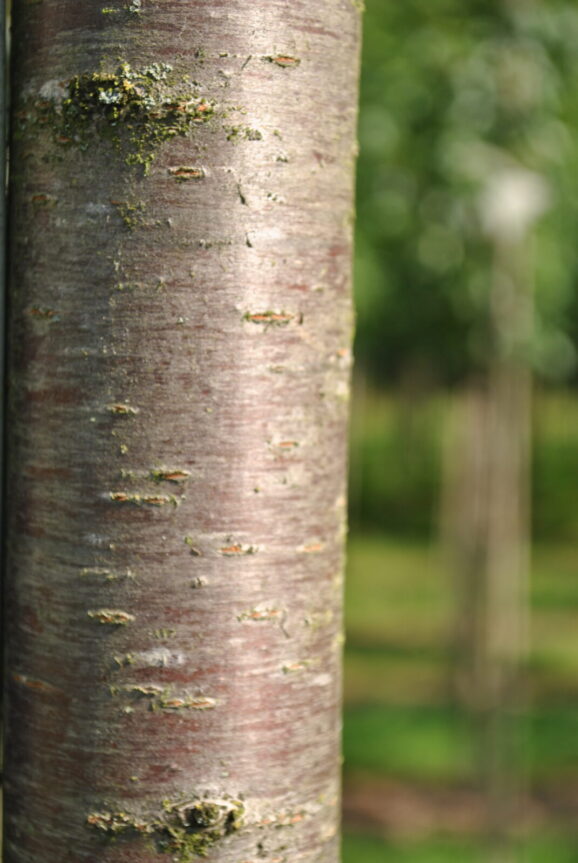 2. Prunus eminens 'Umbraculifera’    Bolprunus
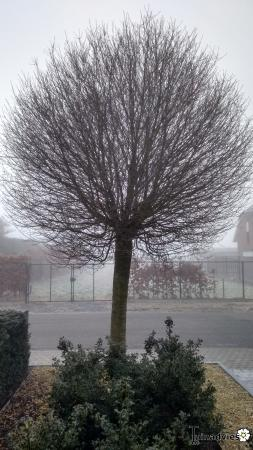 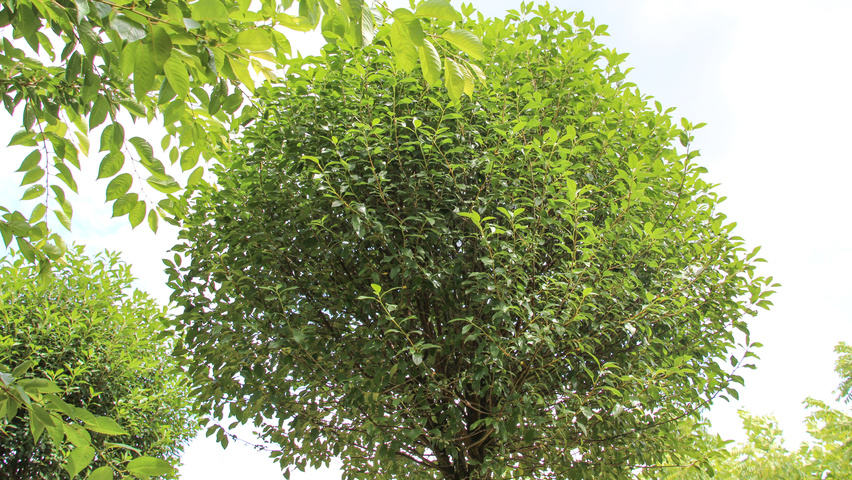 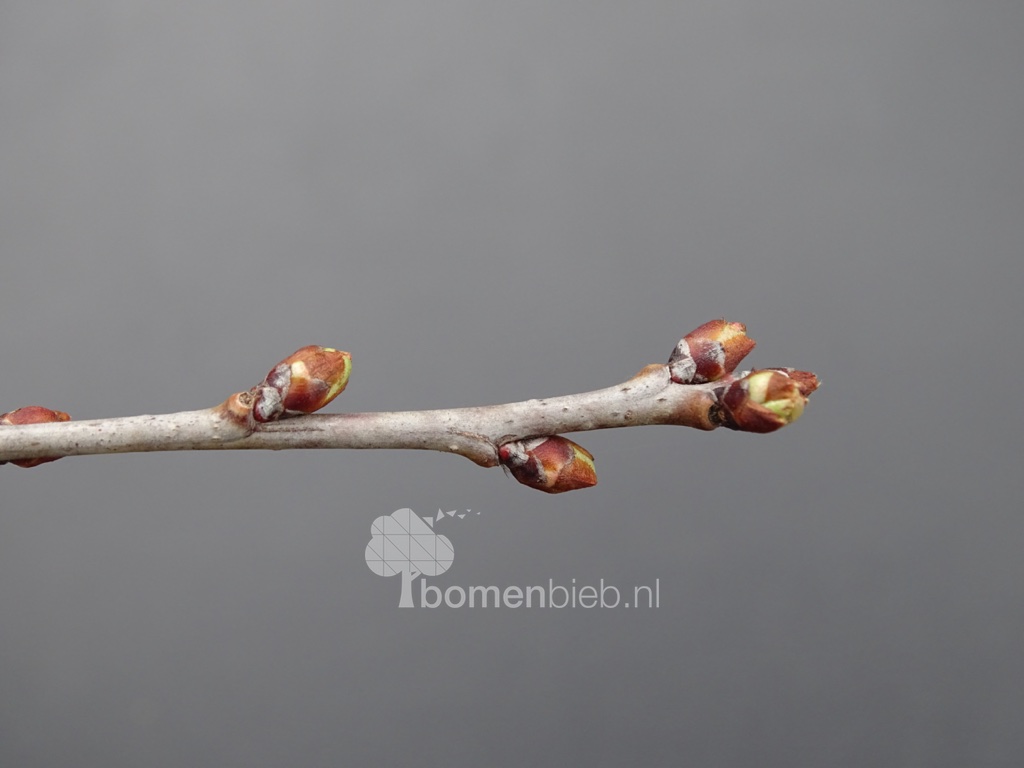 3. Acer platanoides ‘Globosum’    Bolesdoorn (abc boom!)
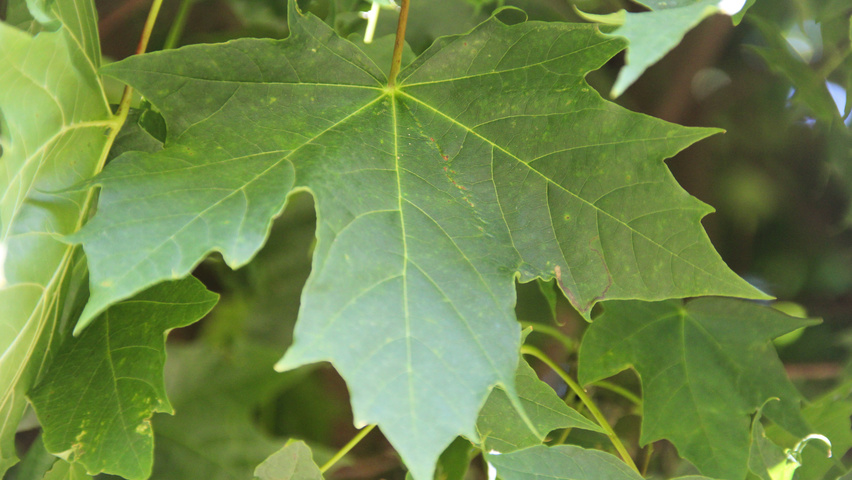 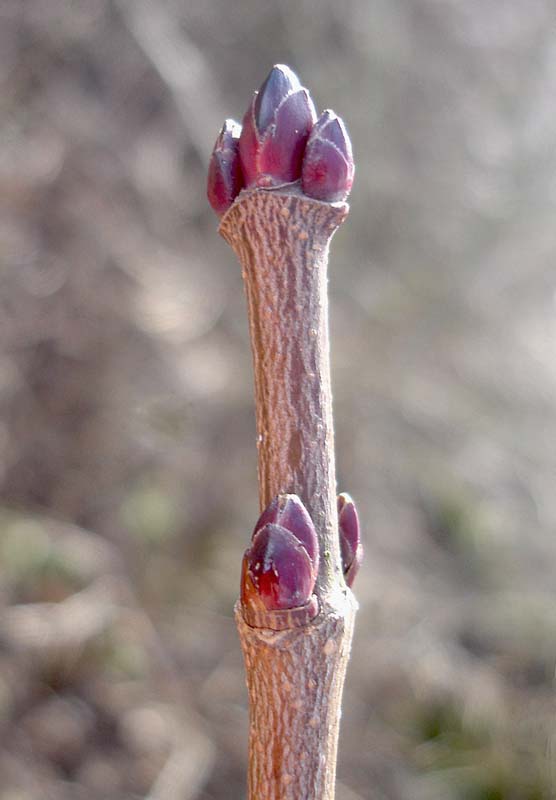 4. Salix alba    (knot) wilg
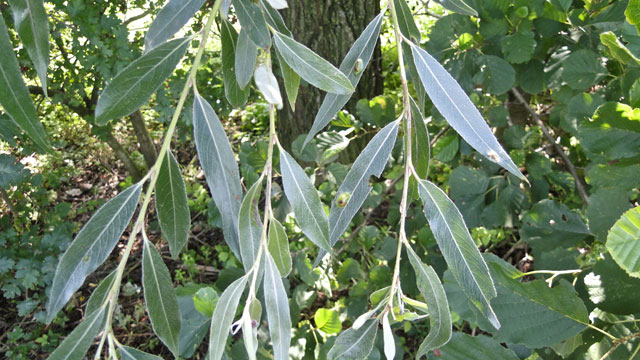 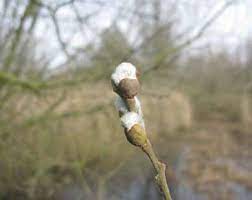 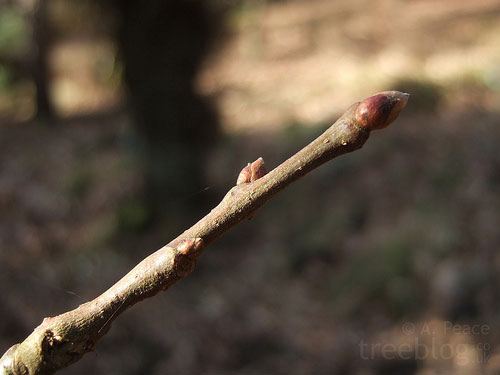 5. Morus alba    (dak)moerbei
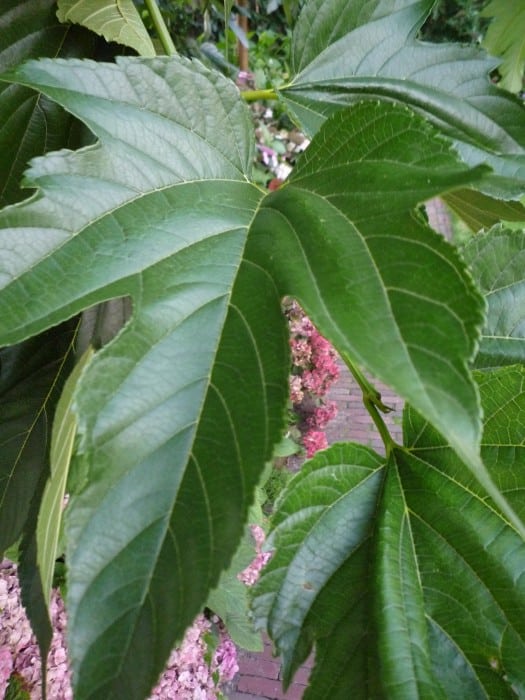 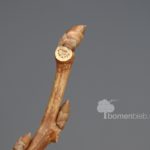 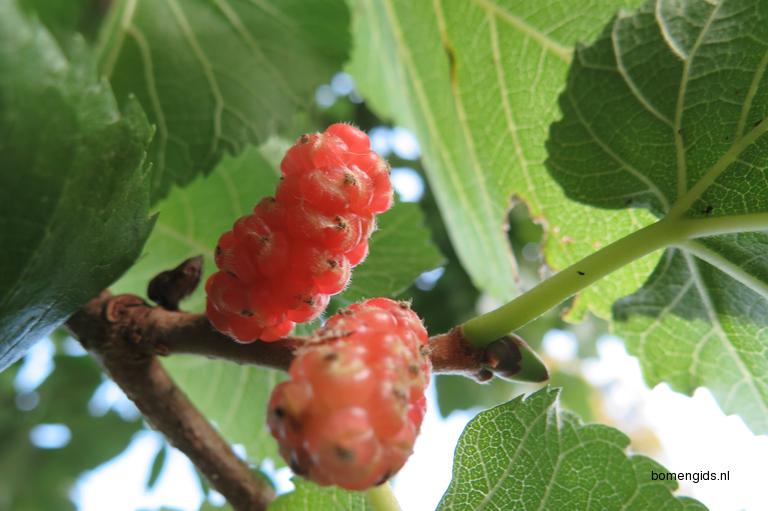 6. Catalpa bignonioides ‘Nana’    (bol)catalpa, trompetboom
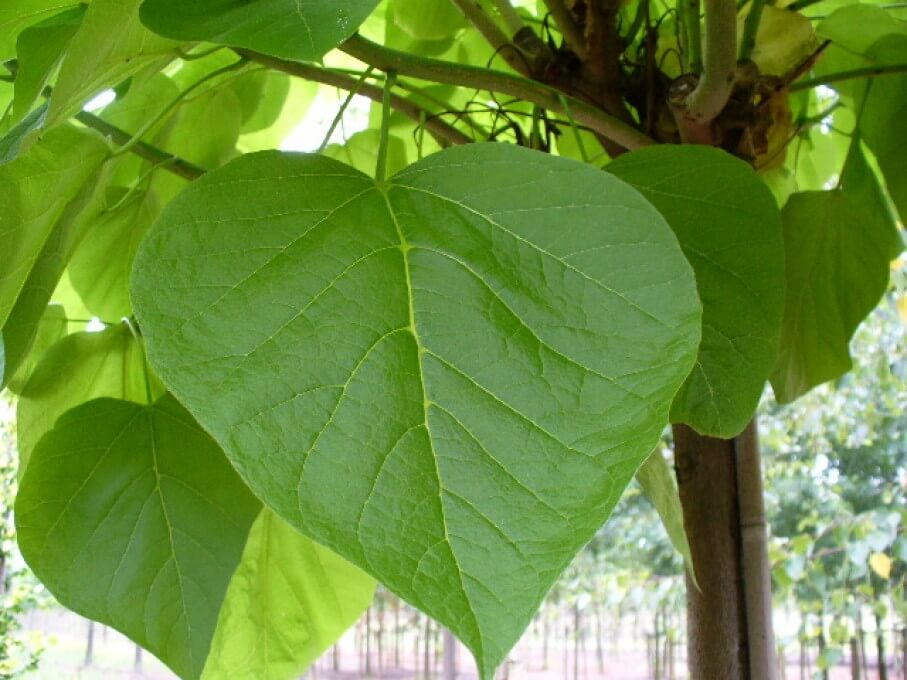 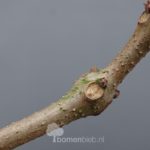 7. Robinia pseudoacacia 'Umbraculifera'    (bol)acacia
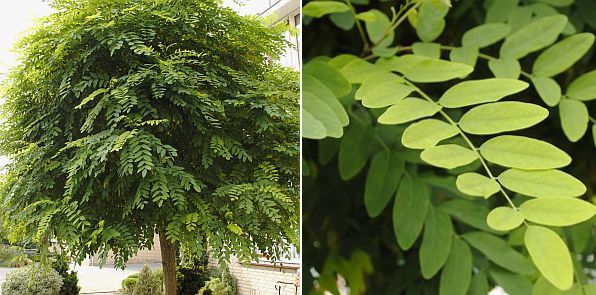 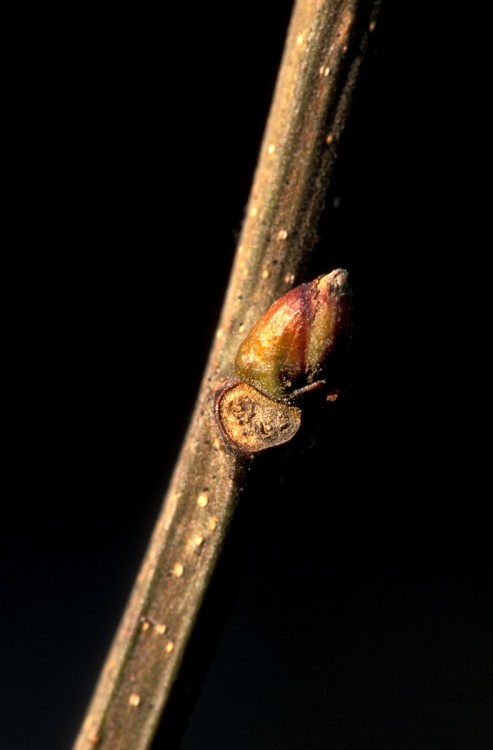 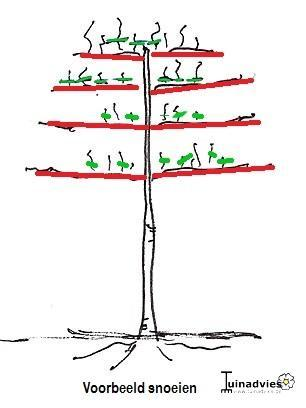 8. Tilia cordata     (lei)linde
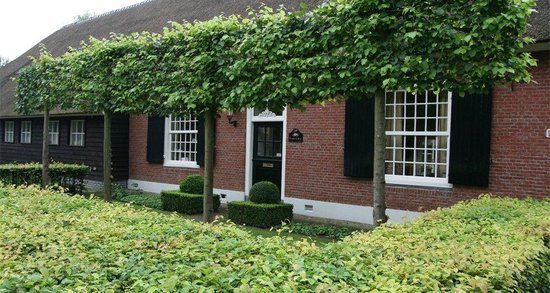 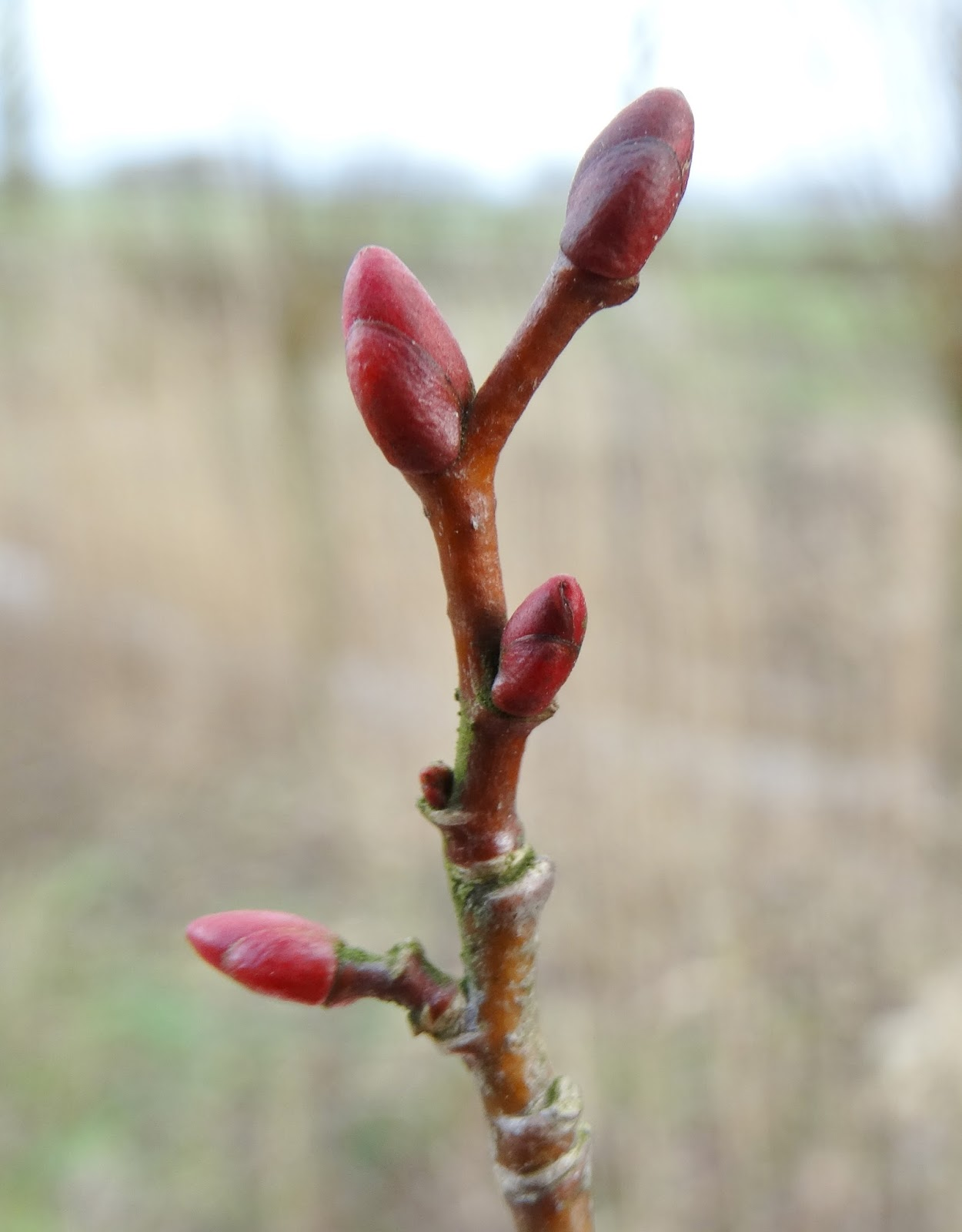 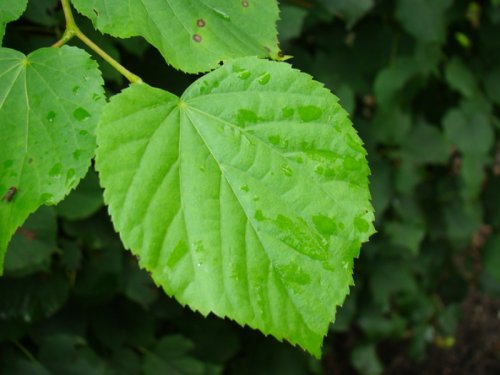 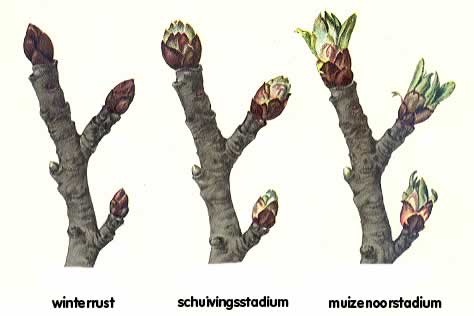 9. Malus domestica    Appel
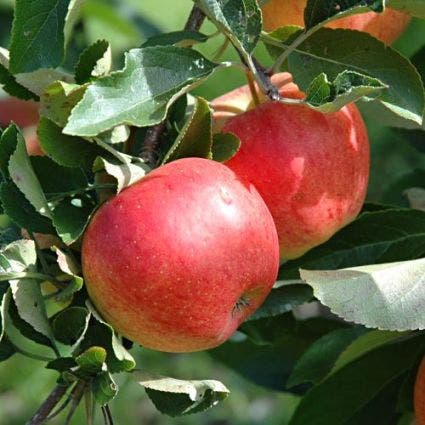 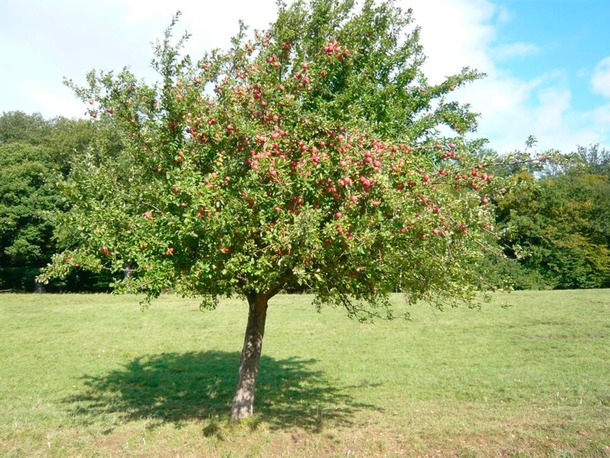 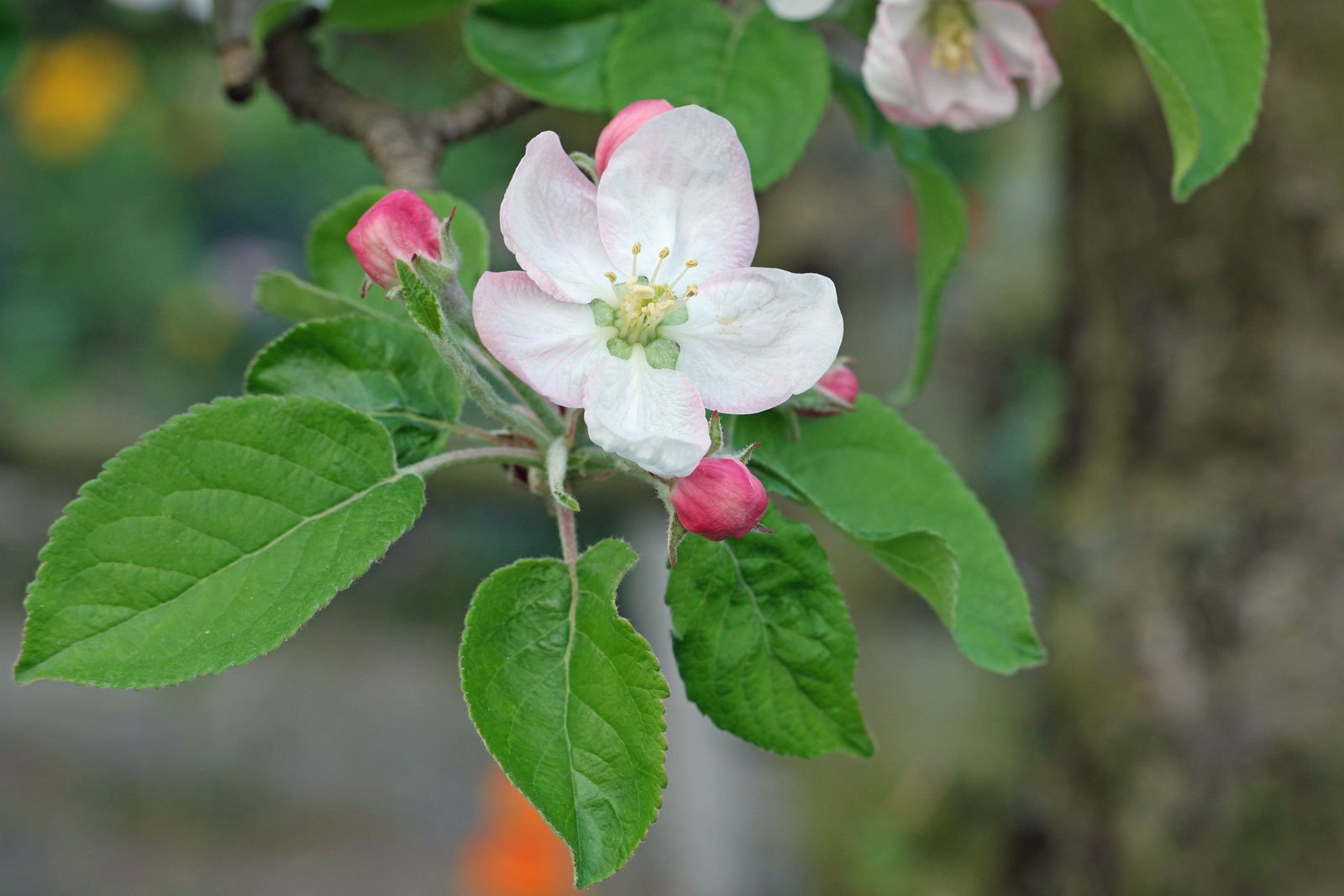 10. Prunus serotina       Amerikaanse vogelkers
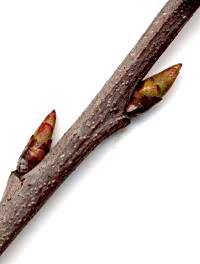 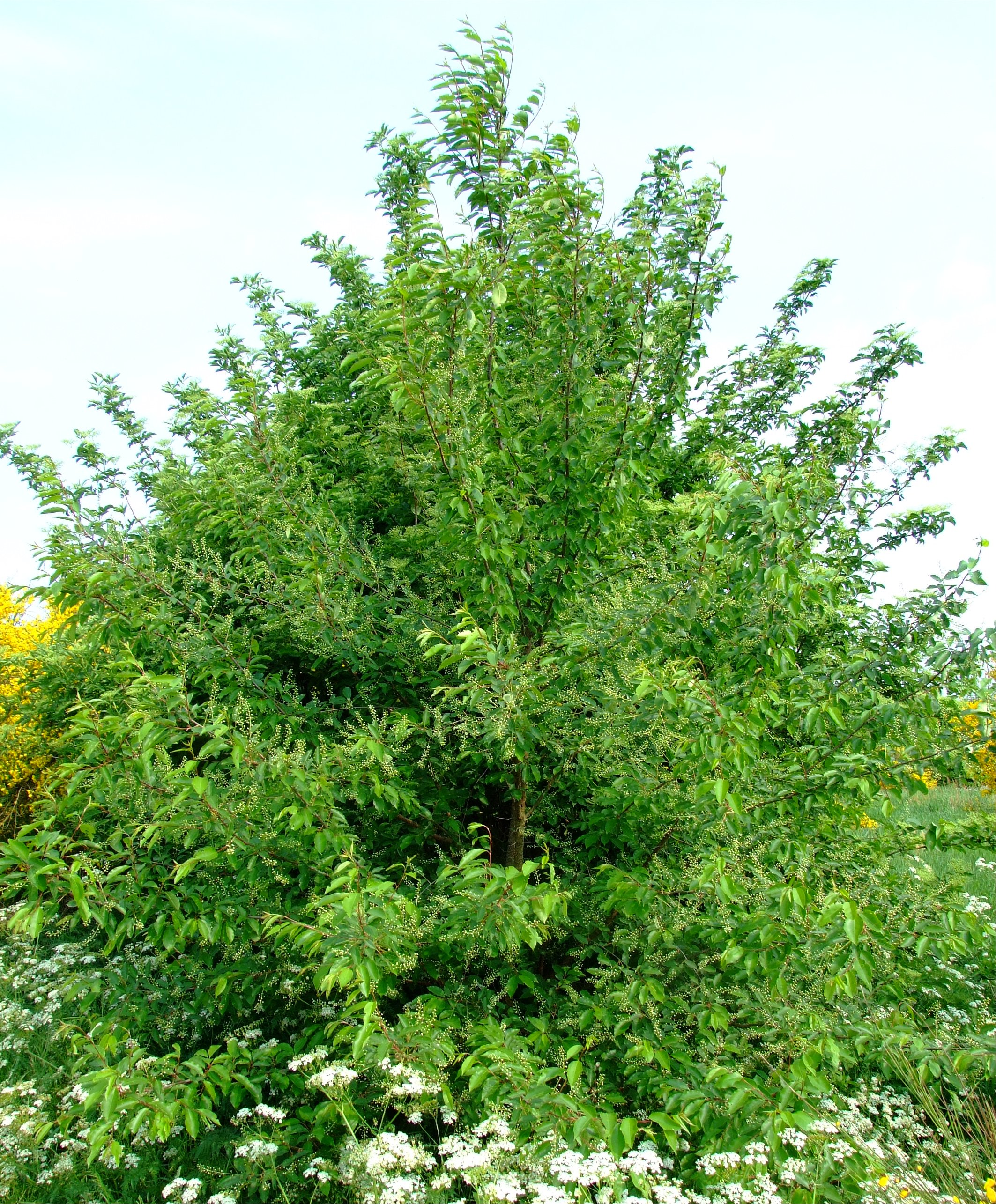 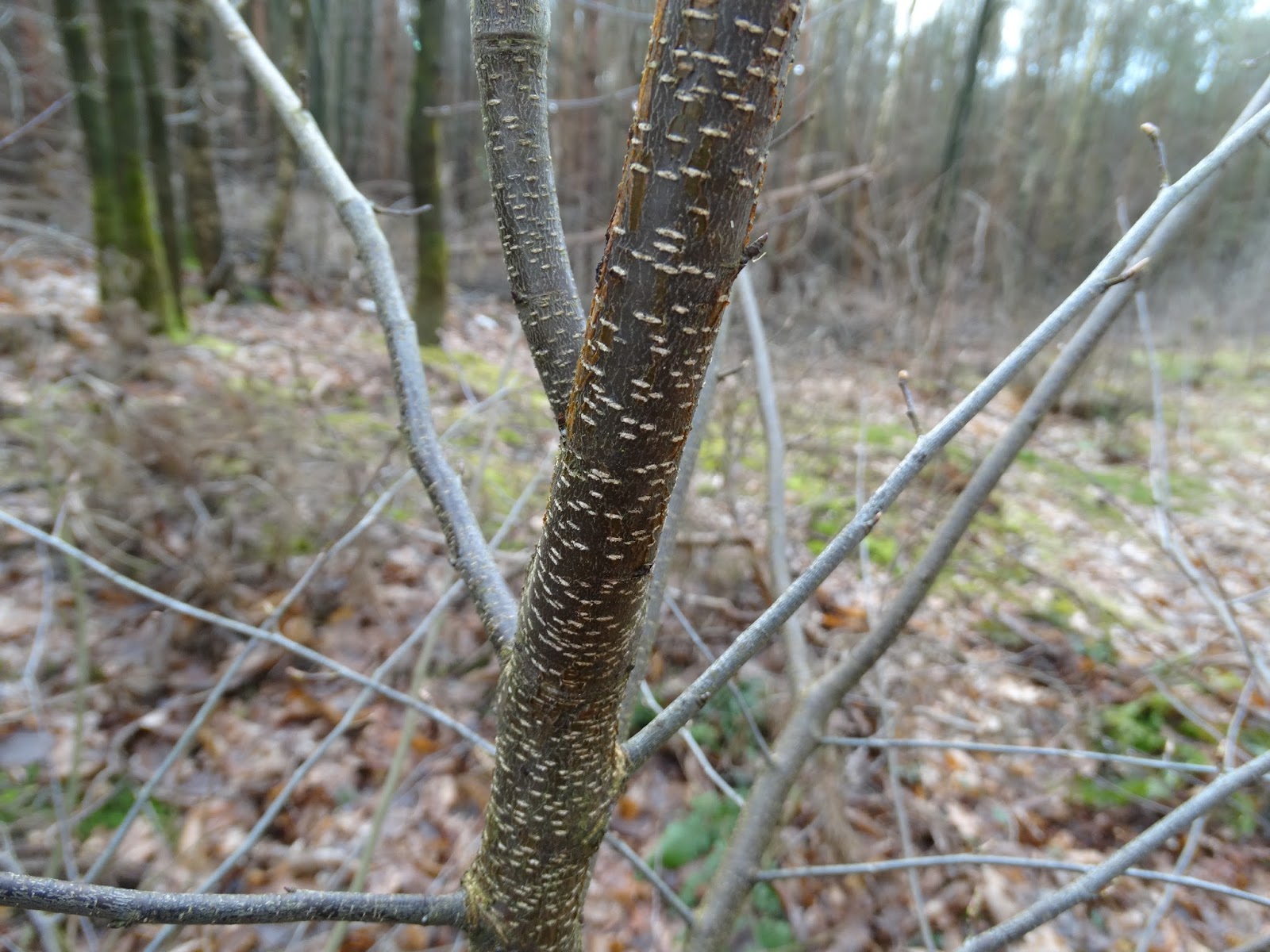 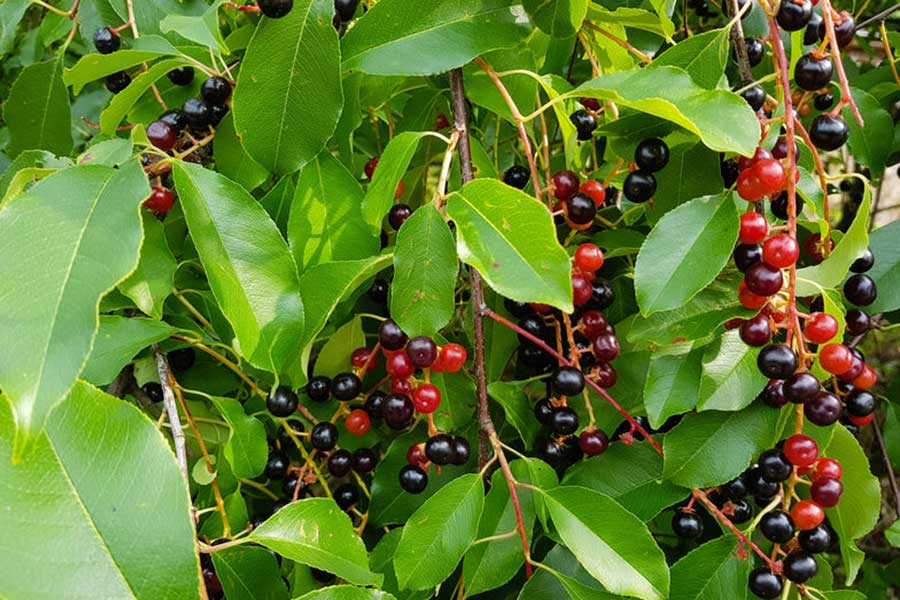